PARNA LOKOMOTIVA
ČUČU!!!
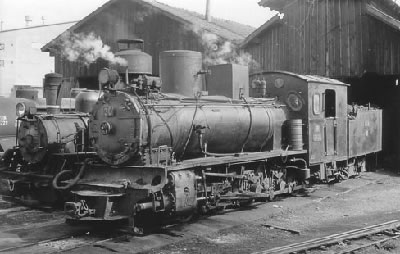 KAJ SPLOH JE PARNA LOKOMOTIVA?
Parna lokomotiva je stroj

deluje na paro
 
Je za prevažanje ljudi in tovora
 
porabi dosti vode in premoga

Vozi se po tirnicah

Je predhodnik vlaka
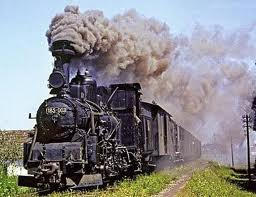 KAKO DELUJE PARNA LOKOMOTIVA?
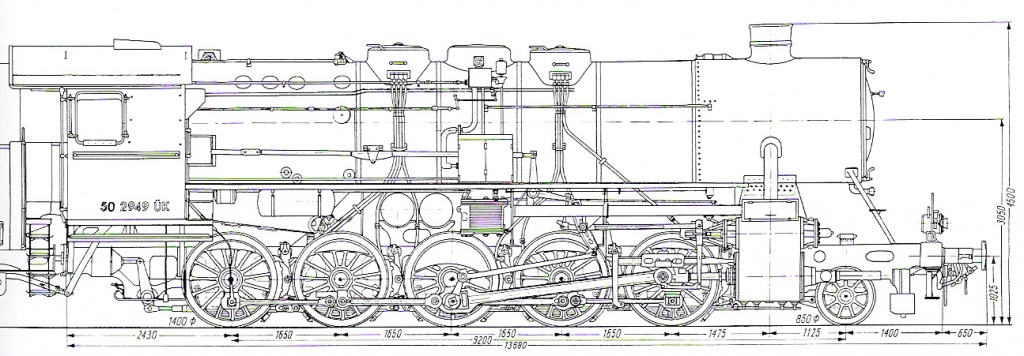 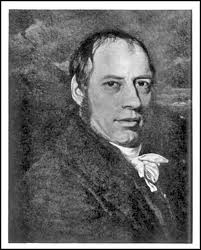 1. lokomotiva

Leta 1808 

Richard Trevithick

Ujemi me če me moraš

19km/h.
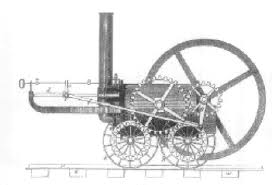 Leta 1813

William Hadley 

Puhajoči Billy

Spojni drogi

1814-izpust skozi dimnik
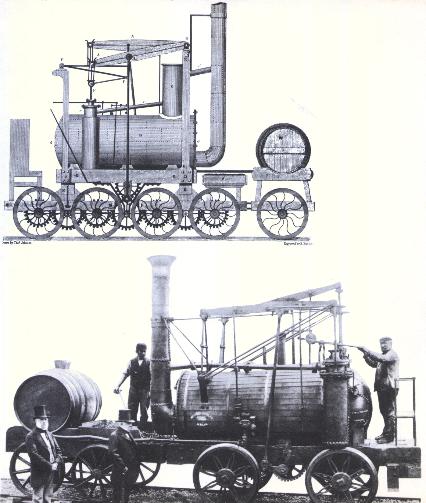 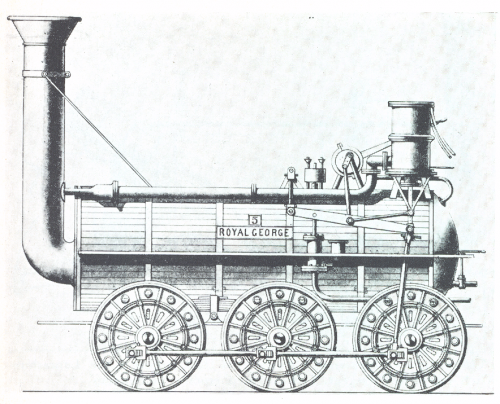 Leta 1823

George in Robert Stephenson

Newcastle- tovarna lokomotiv. 

Lokomotiva Rocket

46km/h

1825-Locomotion -600 potnikov-34 vagonov
13km/h
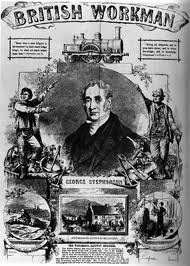 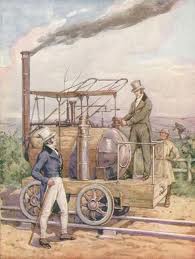 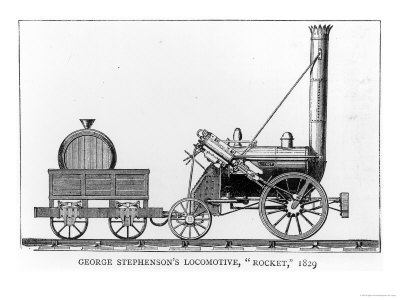 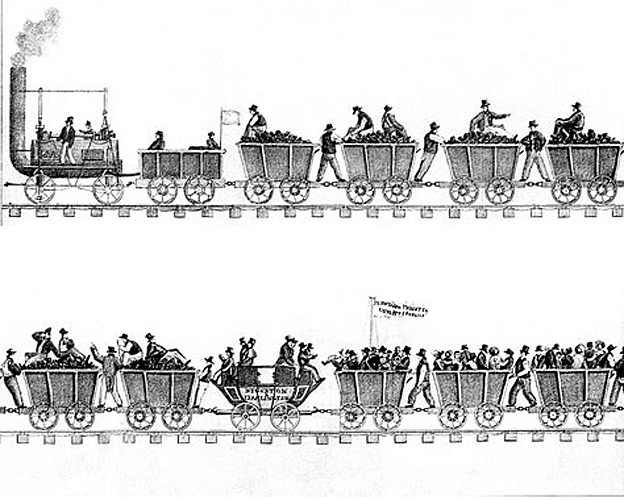 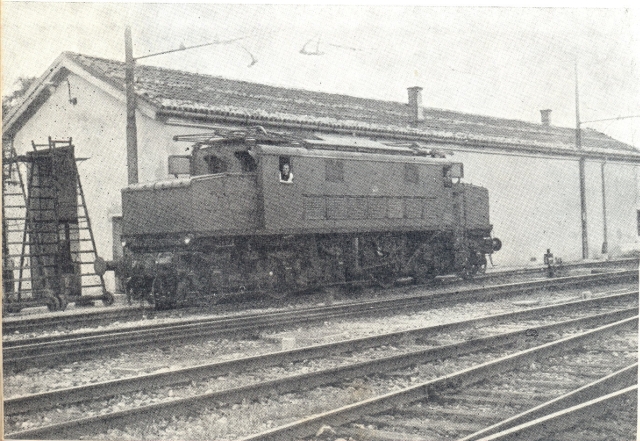 Železnice so se širile po celem svetu
V Sloveniji leta 1820. –gozdna železnica ob Idriji

Potniški promet- od Gradca do Celja
2. 6. 1846
V Ljubljano pa je prva lokomotiva prispela 17. 9. 1849
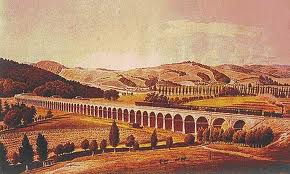 Viri
Helene in Robert Pince, 
Zgodovina znanosti in tehnike,
Izdala Tehniška založba Slovenije, d. d.
Ljubljana 2007 
Stran 160 in 161

Tine Logar in drugi,
Leksikon Cankarjeve založbe,
Cankarjeva založba, Ljubljana
stran 776
http://www.os-majsperk.si/izdelki_ucencev/ube/parne_lokomotive.pdf    ob 14:35 , 08. 05. 2011
http://sl.wikipedia.org/wiki/Parna_lokomotiva   ob 14:45, 08. 05. 2011